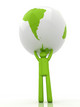 Состояние природной среды и жизнедеятельность человека
8 класс, урок 22
МБОУ Зареченская СОШ №2
преподаватель-организатор ОБЖ 
Котлов Вадим Витальевич
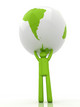 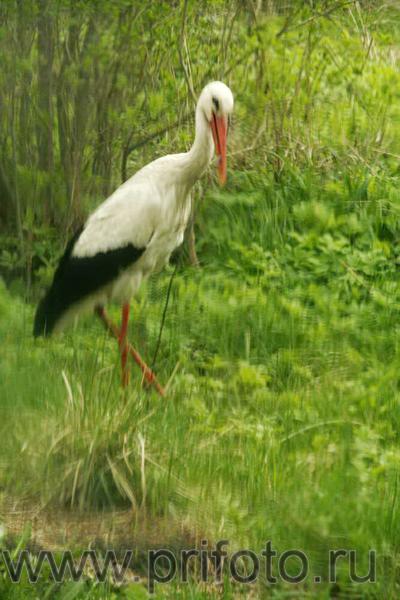 Чрезвычайные ситуации экологического характера – это экстремальные ситуации, связанные с изменением состояния суши, кризисные ситуации, связанные с изменением свойств атмосферы, водной среды.
автор: В.В.Котлов
12.02.2012
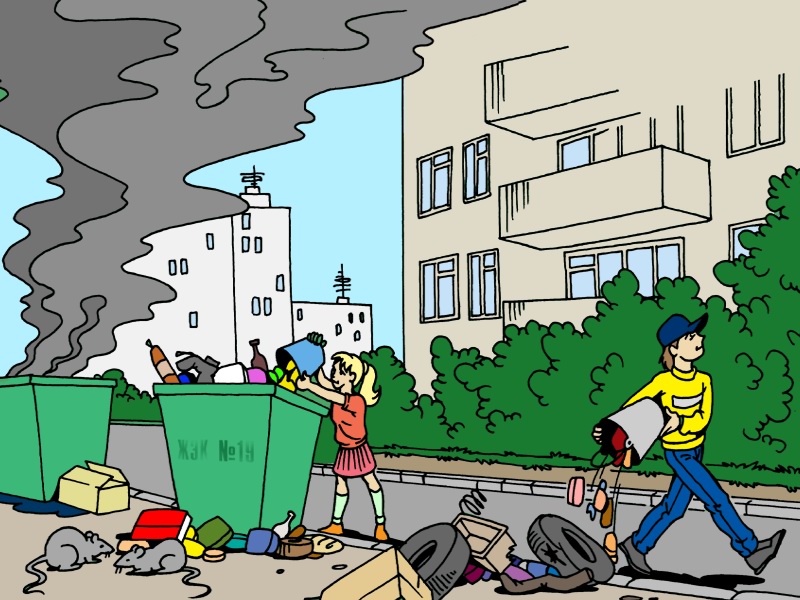 автор: В.В.Котлов
12.02.2012
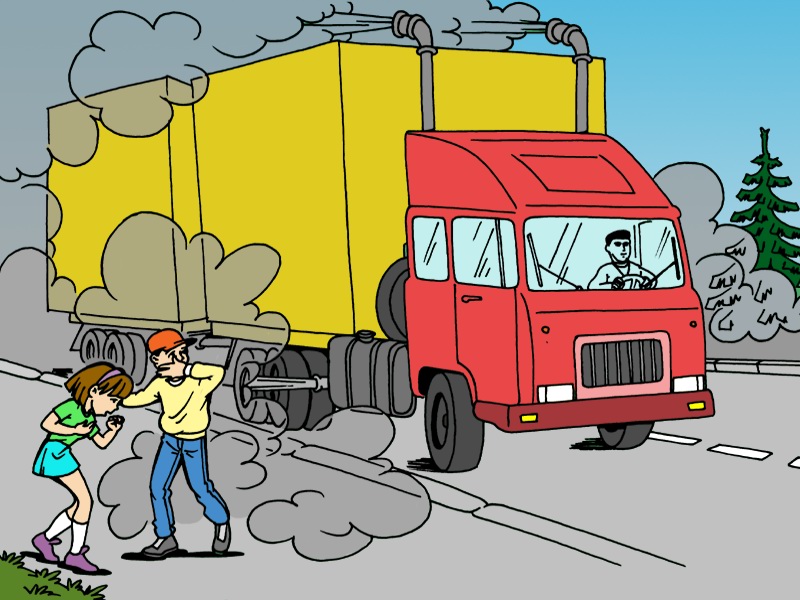 автор: В.В.Котлов
12.02.2012
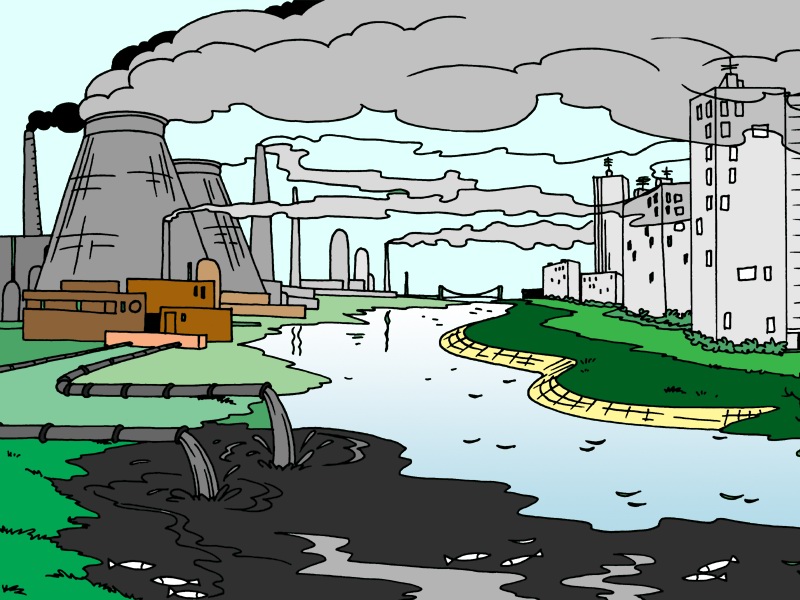 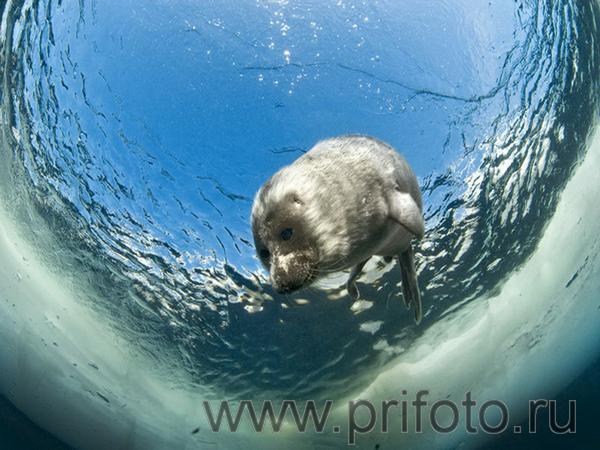 автор: В.В.Котлов
12.02.2012
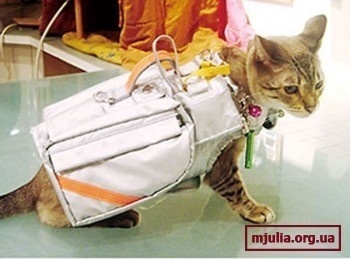 автор: В.В.Котлов
12.02.2012
К числу основных глобальных факторов дестабилизации природной среды, которые проявляются,  как последствия чрезвычайных ситуаций экологического характера относятся:
- рост потребления природных ресурсов при их сокращении;
- рост населения планеты при сокращении пригодных для обитания территорий;
- деградация основных компонентов биосферы и обусловленное этим снижение способности природы к самоподдержанию и обеспечению существования человеческой цивилизации;
- возможные изменение климата и истощение озонового слоя Земли;
- сокращение биологического разнообразия;
- возрастание экологического ущерба от стихийных бедствий и техногенных катастроф;
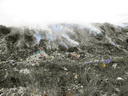 автор: В.В.Котлов
12.02.2012
Угрозы катастроф, обусловленных наличием глобальных проблем, естественно, существуют и в России
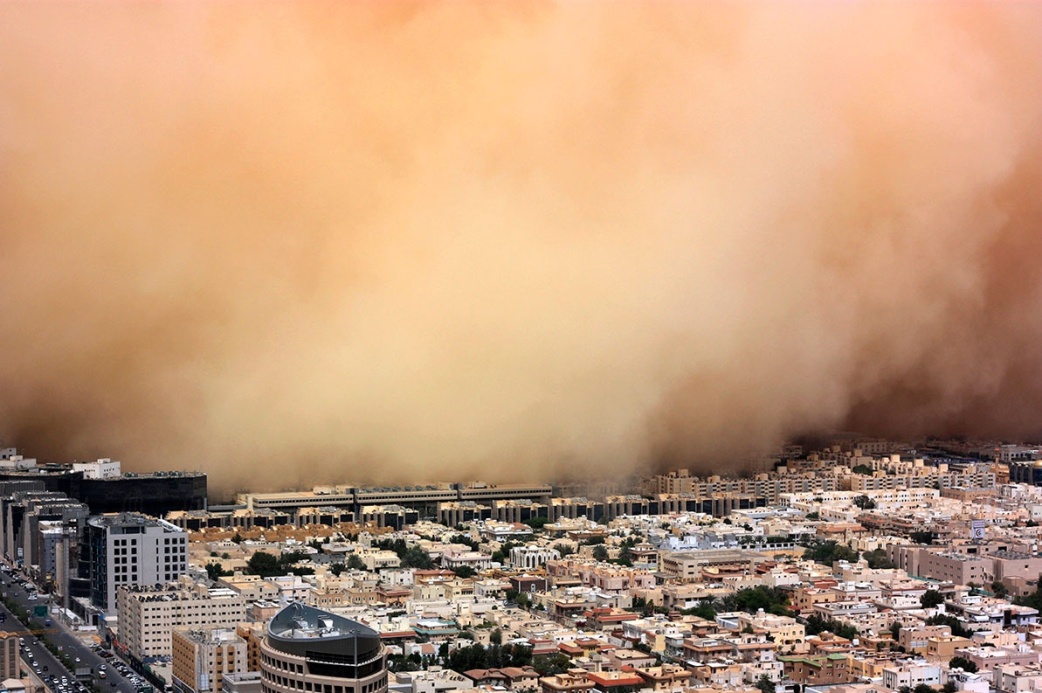 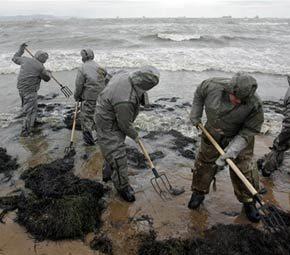 автор: В.В.Котлов
12.02.2012
В России  самая высокая в мире радиационная загрязненность и более высокий по сравнению с другими развитыми странами уровень загрязнения токсичными тяжелыми металлами, пестицидами, органическими соединениями.
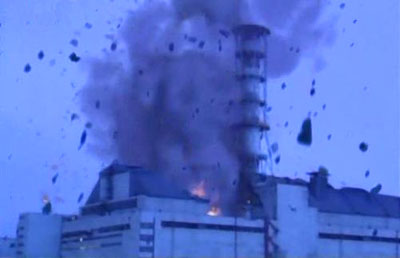 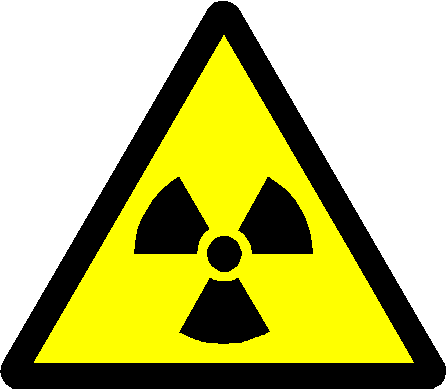 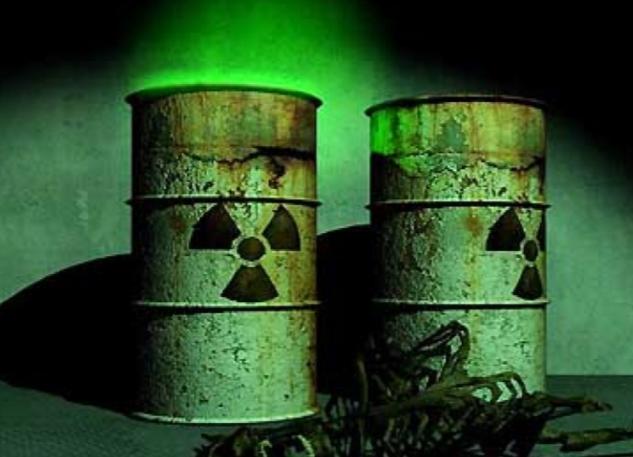 автор: В.В.Котлов
12.02.2012
Значительное негативное влияние в России оказывает преимущественно экстенсивный характер экономики, сопровождающийся нерациональным использованием многих видов природных ресурсов, нерациональными объемами добычи природного сырья, концентрацией производств только в отдельных регионах без учета хозяйственной емкости соответствующих экосистем, отсутствием мощностей по переработке бытовых и производственных отходов. К этому следует добавить наличие на большинстве предприятий устаревших технологий, ненадежность технологического оборудования, обусловленную старением основных фондов, и т.д.
автор: В.В.Котлов
12.02.2012
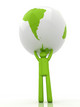 Обширная территория России характеризуется разнообразием природно-климатических зон от полярной, с вечной мерзлотой, коротким летом, скупой растительностью, в окружающей среде которой восстановительные процессы протекают медленно, а обеспечение экологической безопасности хозяйственной деятельности очень сложно, - до южных прикаспийских полупустынь с засушливым климатом и 30-ти градусной жарой. Кроме того, территория Российской Федерации подвержена воздействию более 30 видов опасных природных процессов и явлений, развитие и проявление которых в виде природных катастроф и стихийных бедствий наносит большой ущерб и приводит даже к человеческим жертвам.
автор: В.В.Котлов
12.02.2012
Наиболее частыми являются наводнения, лесные пожары, ураганы, бури, тайфуны, длительные и обильные дожди, землетрясения, сильные снегопады, оползни, обвалы и лавины, засухи, провалы поверхностного слоя земли, извержения вулканов и др. Ежегодно фиксируется около 400 случаев проявления подобных явлений.
автор: В.В.Котлов
12.02.2012
Экологические проблемы по глубине негативного воздействия и катастрофическими для всего живого последствиями,   несравнимы ни с какими другими проблемами. Причиной экологического кризиса является его антропогенный характер, обусловленный экологическим нигилизмом лиц, принимающих решения, и экологической неграмотностью населения. Недооценка важности и необходимости приоритетного решения экологических проблем обернется серьезными последствиями.
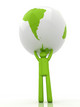 автор: В.В.Котлов
12.02.2012
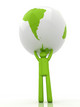 Природа – не бездонная, неисчерпаемая кладовая. Это живой организм, здоровье которого уже значительно подорвано  нарастающим изъятием природных ресурсов, интенсивной хозяйственной деятельностью и накоплением непомерного груза отходов, отравляющих все живое. Нарастание глобального загрязнения окружающей среды привело к снижению иммунитета и ухудшению здоровья людей, появлению новых болезней, к резкому потеплению климата на планете, и не на 0,5° за 100 лет, как прогнозировалось, а на 1,5°. В ближайшие 50 лет ожидается повышение температуры до 4°.
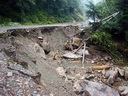 автор: В.В.Котлов
12.02.2012
Изменение состава атмосферы (воздушной среды)
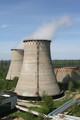 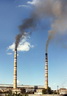 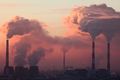 автор: В.В.Котлов
12.02.2012
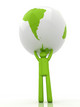 Человек загрязняет атмосферу уже тысячелетиями, однако  последствия  употребления  огня,  которым он пользовался весь этот период, были незначительны. Приходилось мириться с  тем,  что  дым  мешал дыханию, и что сажа ложилась черным покровом на потолке и стенах жилища.  Получаемое тепло было для  человека важнее,  чем чистый воздух и незаконченные стены пещеры.  Это начальное загрязнение воздуха не представляло проблемы,  ибо  люди  обитали тогда небольшими группами, занимая неизменно обширную нетронутую природную среду.
автор: В.В.Котлов
12.02.2012
За последние сто лет развитие промышленности "одарило" нас такими производственными процессами,  последствия которых вначале человек  еще не мог себе представить.  Возникли города-миллионеры, рост которых остановить нельзя.  Все  это  результат великих изобретений и завоеваний человека.
автор: В.В.Котлов
12.02.2012
В основном существуют три основных  источника  загрязнения атмосферы: ПРОМЫШЛЕННОСТЬ, БЫТОВЫЕ КОТЕЛЬНЫЕ, ТРАНСПОРТ. Доля каждого из этих источников в общем загрязнении воздуха сильно различается в зависимости от места. Сейчас общепризнанно, что наиболее сильно загрязняет воздух промышленное  производство.
Источники загряз нений - теплоэлектростанции, которые вместе с дымом выбрасывают в воздух сернистый и углекислый газ;
    металлургические предприятия,  особенно цветной металлургии, которые выбрасывают  в  воздух  оксиды  азота,  сероводород,  хлор, фтор,  аммиак, соединения фосфора, частицы и соединения ртути  и мышьяка; 
    химические и цементные заводы. 
    Вредные газы попадают в  воздух в результате сжигания топлива для нужд промышленности, отопления жилищ,  работы транспорта, сжигания и переработки бытовых и промышленных отходов.
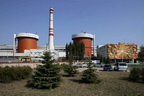 автор: В.В.Котлов
12.02.2012
Аэрозольное загрязнение атмосферы
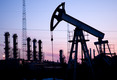 Аэрозоли - это твердые или жидкие частицы,  находящиеся во взвешенном состоянии в воздухе.  Твердые компоненты аэрозолей  в ряде случаев особенно опасны для организмов,  а у людей вызывают специфические  заболевания.
В  атмосфере  аэрозольные  загрязнения воспринимаются в виде дыма, тумана, мглы или дымки.
автор: В.В.Котлов
12.02.2012
Источником пыли и ядовитых газов служат массовые взрывные работы. Так,  в результате одного среднего по массе взрыва (250-300 тонн взрывчатых  веществ) в атмосферу выбрасывается около 2 тыс. куб. м. условного оксида углерода и более 150 т. пыли.
Постоянными источниками аэрозольного загрязнения  являются  промышленные отвалы  -  искусственные  насыпи из переотложенного  материала, преимущественно вскрышных  пород,  образуемых  при   добыче полезных  ископаемых или же из отходов предприятий перерабатывающей промышленности,  ТЭС.
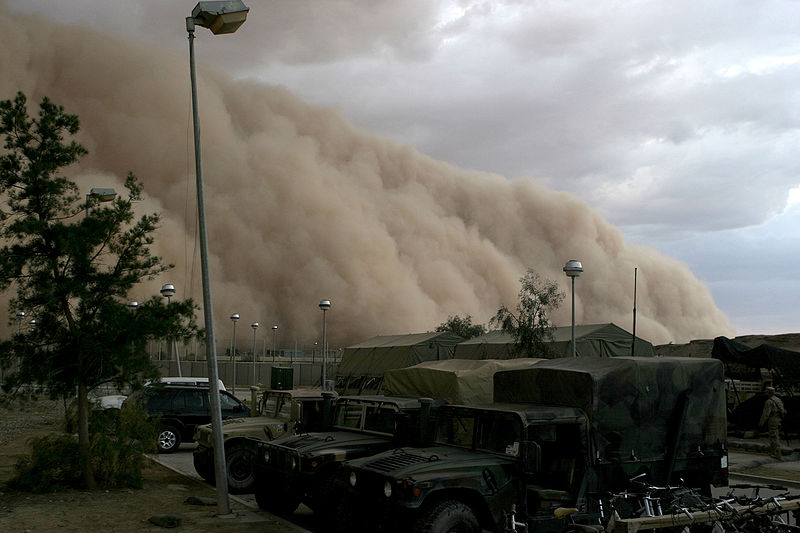 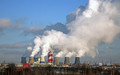 Производство  цемента  и   других строительных материалов также является источником загрязнения атмосферы пылью.  Основные технологические  процессы этих производств  -  измельчение и химическая обработка полуфабрикатов и получаемых продуктов в потоках горячих газов всегда сопровождается выбросами пыли и других вредных веществ в атмосферу.
автор: В.В.Котлов
12.02.2012
Фотохимический туман (смог)
Фотохимический туман представляет собой  многокомпонентную смесь газов и аэрозольных частиц первичного и вторичного происхождения. В состав основных компонентов смога входят  озон, оксиды азота  и серы,  многочисленные органические соединения перекисной природы,  называемые в совокупности фотооксидантами.
автор: В.В.Котлов
12.02.2012
Лето 2010, смог в Москве
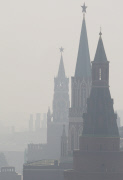 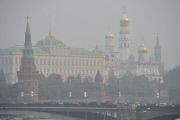 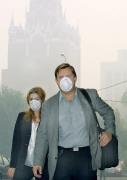 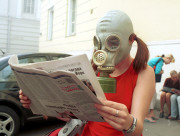 автор: В.В.Котлов
12.02.2012
Такие смоги - нередкое явление над Лондоном,   Парижем, Лос-Анджелесом, Нью-Йорком и другими городами Европы  и Америки. По своему физиологическому воздействию на организм   человека они крайне опасны для дыхательной и кровеносной системы и часто бывают причиной преждевременной смерти городских   жителей с ослабленным здоровьем.
автор: В.В.Котлов
12.02.2012
Самые грязные города России
В 2010 г. в приоритетный список городов с наибольшим уровнем загрязнения атмосферного воздуха включены города Азов, Барнаул, Волгоград, Волжский, Москва, Набережные Челны, Ростов-на-Дону, Соликамск, Тверь.
автор: В.В.Котлов
12.02.2012
Охрана природы - задача нашего века, проблема, ставшая социальной.  Снова и снова мы слышим об опасности, грозящей окружающей среде, но до сих пор многие из нас считают их неприятным,  но неизбежным порождением цивилизации и полагают, что мы ещё успеем справиться со всеми выявившимися  затруднениями.
автор: В.В.Котлов
12.02.2012
Воздействие человека на окружающую среду приняло угрожающие масштабы. Чтобы в корне улучшить положение, понадобятся  целенаправленные и продуманные действия.  Ответственная и действенная политика по отношению к  окружающей  среде  будет возможна лишь в том случае, если мы накопим надёжные данные о современном состоянии среды,  обоснованные знания о  взаимодействии важных экологических факторов,  если разработает новые методы уменьшения и предотвращения вреда, наносимого Природе Человеком.
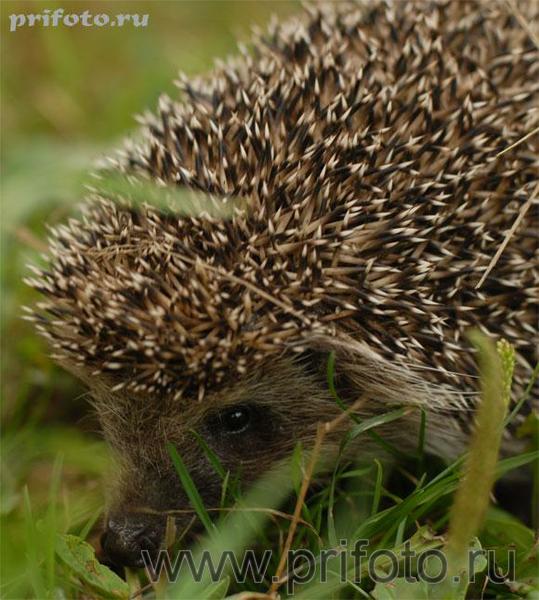 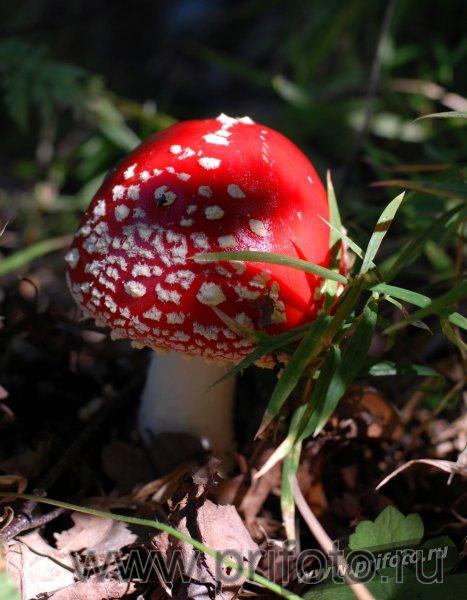 автор: В.В.Котлов
12.02.2012
Домашнее  задание:
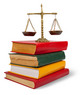 Страницы 139-146
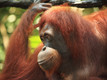 автор: В.В.Котлов
12.02.2012